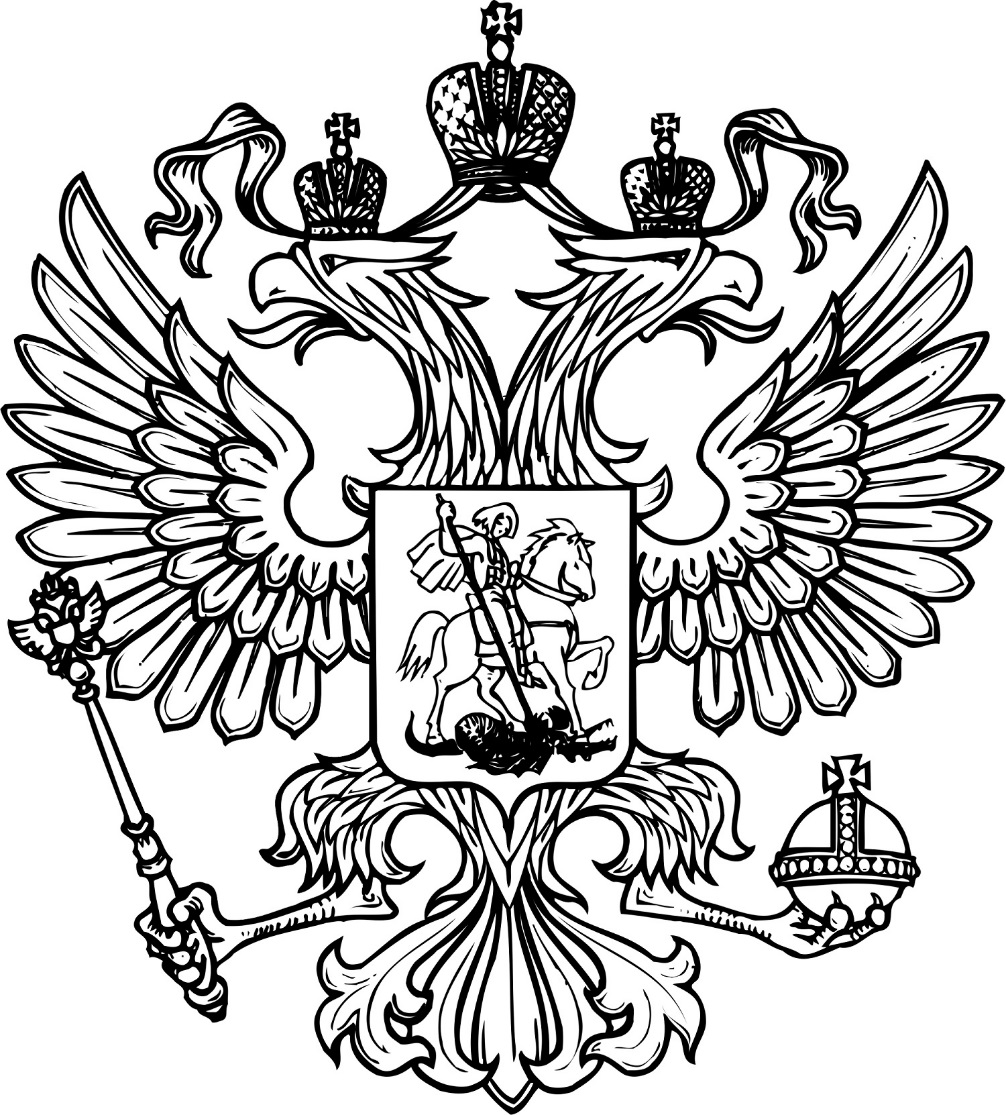 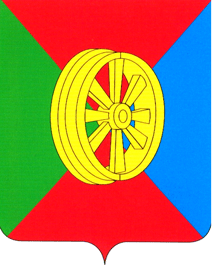 Профилактика коррупционных правонарушений в органах местного самоуправления
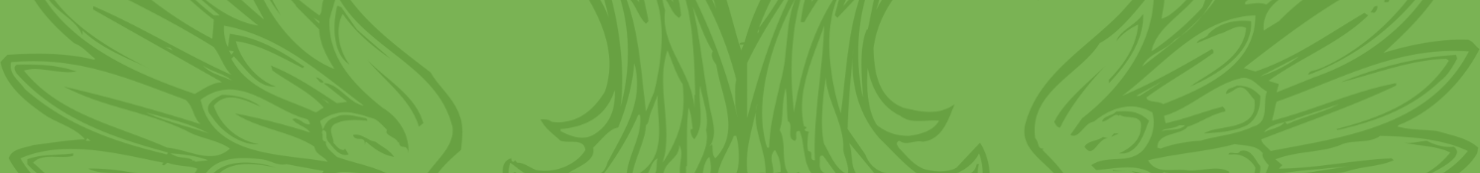 Администрация 
Грязинского муниципального района Липецкой области
г.Грязи,
3 июня 2021 г.
2
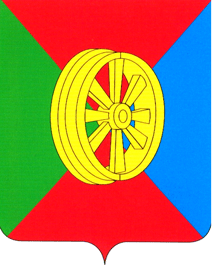 Перечень нормативных правовых документов в ОМСУ поселений
Об утверждении перечня должностей муниципальной службы, предусмотренных статьей 12 ФЗ от 25.12.2008 №273-ФЗ «О противодействии коррупции»
О комиссии по противодействию коррупции
О создании комиссии по соблюдению требований к служебному поведению муниципальных служащих и урегулированию конфликта интересов
Об утверждении Плана мероприятий на 2021 – 2023 гг.
Об утверждении порядка проведения антикоррупционной экспертизы муниципальных НПА и проектов НПА
О назначении ответственного за направление сведений для включения в реестр лиц, уволенных в связи с утратой доверия и исключению сведений из него
Об утверждении Положения о предоставлении гражданами, претендующими на замещение должностей муниципальной службы и муниципальными служащими сведений о доходах, расходах, об имуществе и обязательствах имущественного характера
О соблюдении лицами, поступающими на должность руководителя МУ части 4 ст.275 ТК РФ
3
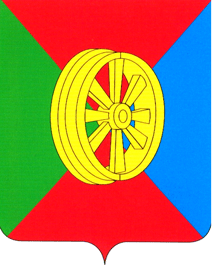 Перечень нормативных правовых документов в ОМСУ поселений
Об утверждении порядка размещения сведений о доходах, расходах, об имуществе и обязательствах имущественного характера лиц, замещающих муниципальные должности, должности муниципальной службы и членов их семей в сети Интернет на официальном сайте администрации
Об утверждении правил проверки достоверности и полноты сведений о доходах, расходах, об имуществе и обязательствах имущественного характера, предоставляемых гражданами, претендующими на замещение должностей руководителей МУ и лицами, замещающими эти должности
Об утверждении мероприятий по организационным, разъяснительным и иным мерам по недопущению должностными лицами поведения, которое может восприниматься окружающими как обещание дачи взятки либо как согласие принять взятку или как просьба о даче взятки
Об утверждении порядка уведомления представителя нанимателя о фактах обращения в целях склонения муниципального служащего к совершению коррупционных правонарушений
Об утверждения положения о сообщении муниципальными служащими о получении подарка в связи с протокольными мероприятиями, служебными командировками
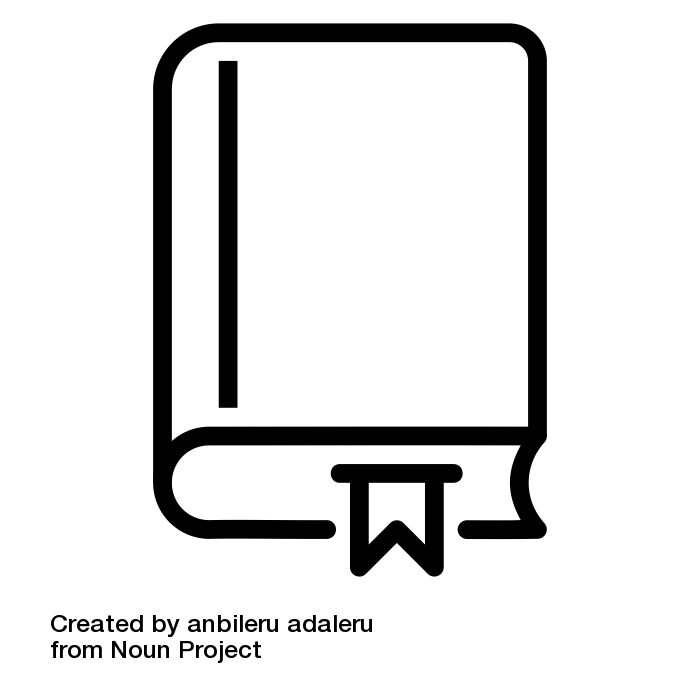 4
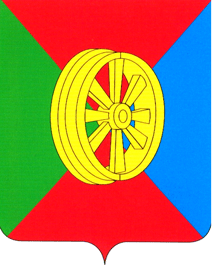 Работа антикоррупционных комиссии в ОМСУ
Основные направления:
- Дача согласия на трудоустройство бывших МС;
- Рассмотрение представлений прокуратуры;
Иные уведомления от МС по конфликту интересов
* Заседания комиссии оформляются протоколом, который в обязательном порядке размещается на официальном сайте администрации поселения; при трудоустройстве бывших МС, новому работодателю направляется заключение.
Комиссия по соблюдению требований к служебном поведению и урегулированию конфликта интересов
Комиссия по борьбе с коррупцией
Основные направления:
- Общие вопросы антикоррупционного реагирования
* Заседания комиссии оформляются протоколом
5
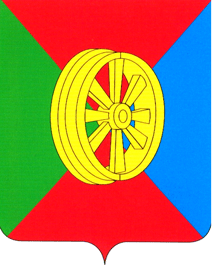 Порядок приема в ОМСУ на муниципальную службу
Необходимые формы 
для заполнения:

Справка о доходах, расходах (за предшествующий год).
2. Уведомление об отсутствии цифровых активов (за предшествующий год).
 3. Форма регистрации в соц.сетях (за три года).
4. Анкета муниципального служащего.
5. Должностная инструкция.
6. Трудовой договор.
7. Распоряжение о приеме.
8. Согласие на обработку ПД. 9. Обязательство о неразглашении ПД.
Необходимые документы от кандидата:

1. Ксерокопии: паспорта, диплома, трудовой книжки, военного билета (при наличии), свидетельство о рождении н/летних детей (при наличии), медицинский полис,  СНИЛС, ИНН.
2. Медицинская справка.
3. Трудовая книжка.
4. Заявление.
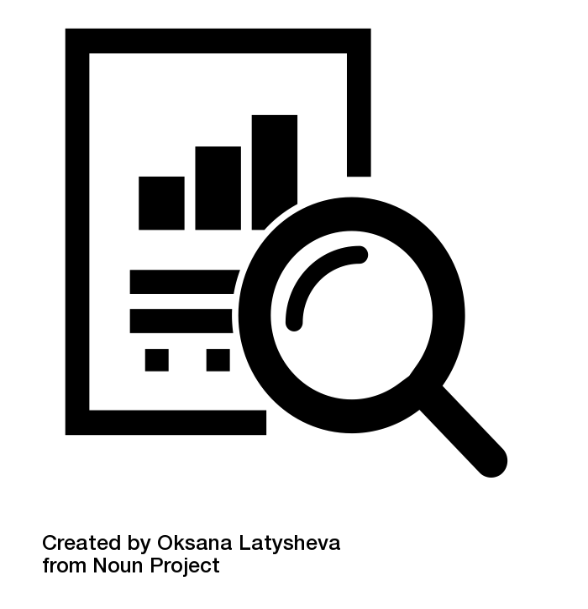 6
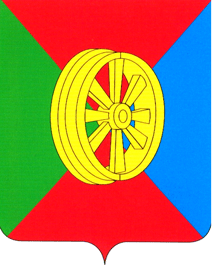 Порядок приема руководителя муниципального учреждения
Необходимые формы 
для заполнения:

1. Справка о доходах, расходах (за предшествующий год).
2. Уведомление об отсутствии цифровых активов (за предшествующий год).
 3. Личный листок по учету кадров.
4. Трудовой договор.
5. Распоряжение о приеме.
6. Согласие на обработку ПД. 7. Обязательство о неразглашении ПД.
Необходимые документы от кандидата:

1. Ксерокопии: паспорта, диплома, трудовой книжки, военного билета (при наличии), свидетельство о рождении н/летних детей (при наличии), медицинский полис,  СНИЛС, ИНН.
2. Трудовая книжка.
3. Заявление.
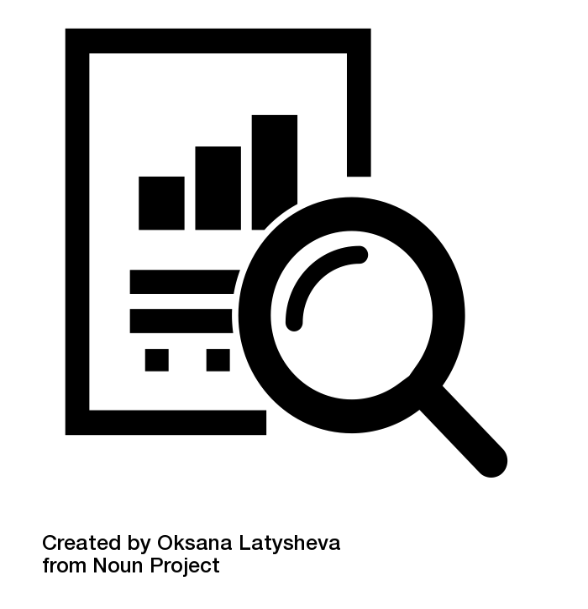 7
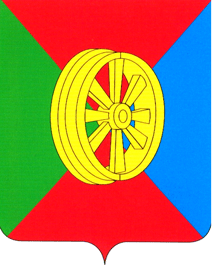 Пакет документов по борьбе с коррупцией
Папка с материалами текущей работы по борьбе с коррупцией (входящая, исходящая корреспонденция, отчеты)
Папка с протоколами заседаний комиссии по конфликту интересов: 
- подшиваются уведомления от  работодателя, заключение для работодателя, решения комиссии, которые оформляются протоколом, в случае необходимости объяснительные от МС при проведении проверки по представлению прокуратуры.
Папка с протоколами заседаний комиссии по борьбе с коррупцией
Папка с нормативными правовыми документами по коррупции
8
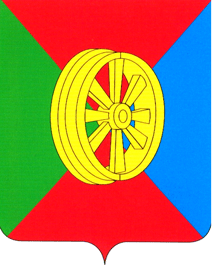 Разделы во вкладке «Противодействие коррупции» 
на официальном сайте администрации поселения в сети «Интернет»
Нормативные правовые документы в области противодействия коррупции Российской Федерации, Липецкой области, Грязинского района, сельского поселения
Обезличенные протоколы заседаний комиссии по конфликту интересов
Сведения о доходах, расходах и обязательствах имущественного характера главы поселения, муниципальных служащих администрации поселения, депутатов Совета депутатов районного уровня, руководителя муниципального учреждения по специально утвержденной форме
Проекты нормативных правовых документов по коррупции
Методические материалы по борьбе с по коррупцией
Формы, бланки по борьбе с коррупцией
Обратная связь для сообщений о фактах коррупции
9
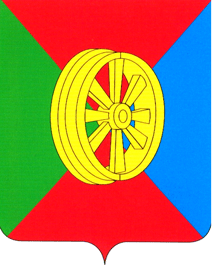 Контакты
Рязанцева Марина Ивановна – заместитель начальника отдела культуры;
тел.: 8 (47461) 2 43 54; эл. почта: RyazantsevaMI@admlr.Lipetsk.ru
Болдырева Лилия Валентиновна – начальник аналитико-правового отдела;
тел.: 8 (495) 2 – 28 -70; эл. почта: liliya.boldireva78@yandex.ru
Политика в сфере противодействия коррупции
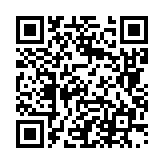 Научное исследование
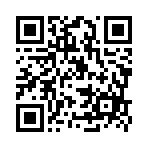 10
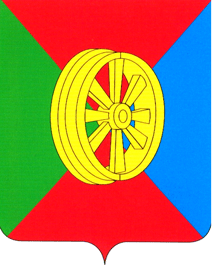 Порядок присвоения классных чинов муниципальным служащим
Приложение №1 «Положение о присвоении и сохранении классных чинов муниципальным служащим Липецкой области» к Закону Липецкой области от 02.07.2007 №68-оз 
«О правовом регулировании вопросов муниципальной службы Липецкой области»
Заявление от муниципального служащего на имя главы администрации поселения 
(после 3-х месяцев с начала приема на работу, затем с интервалом через год от даты присвоения классного чина для лиц, относящихся к старшей и младшей группе муниципальных должностей
Перечень документов для присвоения классного чина муниципальному служащему:
- распоряжение администрации поселения о проведении квалификационного экзамена на конкретную дату;
отзыв о муниципальном служащем;
протокол заседания аттестационной комиссии;
экзаменационный лист муниципального служащего Липецкой области;
распоряжение администрации поселения о присвоении классного чина муниципального служащего
Решение о присвоении классного чина вносится в трудовую книжку и передается по СЗВ-ТД в ПФР. Распоряжение о присвоении, экзаменационный лист и отзыв подшивается в личное дело МС.